« hôpital numérique » Accompagnement des établissements à l’atteinte des cibles d’usage
Réunion d’information Hôpital Numérique
Présentation des Ambassadeurs HN de l’Anap
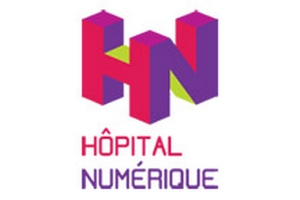 Accompagnement ANAP : Une offre en 5 services
Ambition : s’appuyer sur l’expérience de ceux ayant réussit leur déploiement
pour diffuser les bonnes pratiques au plus grand nombre
Diffusion de connaissance et
	diagnostic en ligne
www.MonHopitalNumerique.fr
Journées nationales ANAP






Journées régionales
Intervention de 
l’Anap sur demande
Forums et
conseils d’experts
Aide ponctuelle
sur site
Appui métier par un pair : l’ambassadeur
[Speaker Notes: Le fonctionnement global du dispositif sera donc le suivant :
au départ sera la plateforme internet, en accès anonyme ouvert à tous.
En rentrant quelques données vous concernant, vous pourrez avoir accès à des autodiagnostics,  des outils et productions adaptés à vos besoins vous seront proposés. Si vous vous identifiez sur la plate-forme, la rémanence des données vous évitera de tout ressaisir à chaque visite.
Sur la plate-forme, des forums vous permettront d’échanger sur vos difficultés. Des experts sélectionnés par l’ANAP interviendront le cas échéant. Progressivement seront constituées des FAQ avec des réponses validées aux problèmes d'intérêt général.
Un réseau d'ambassadeurs de l’ANAP, professionnels ayant une expérience de terrain, pourra fournir des appuis focalisé sur l’utilisation des produits de l’ANAP.
Des appuis ponctuels seront possibles, après sélection par l’ARS et la DGOS. Ils consistent en un diagnostic sur une journée, une proposition de programme d’intervention, un suivi téléphonique, et un bilan final.
Enfin, des journées nationales de bilan et d’information seront organisées, et l’ANAP pourra répondre à des sollicitations régionales ou inter-régionales.]
Vos contacts
Sur le projet « Accompagnement Hôpital Numérique » :
accompagnement-hn@anap.fr